The Iowa CWSRFA Before and After Story
Patti Cale-Finnegan, Iowa Department 
of Natural Resources
BEFORE:  We had ULOs before 
ULOs were invented
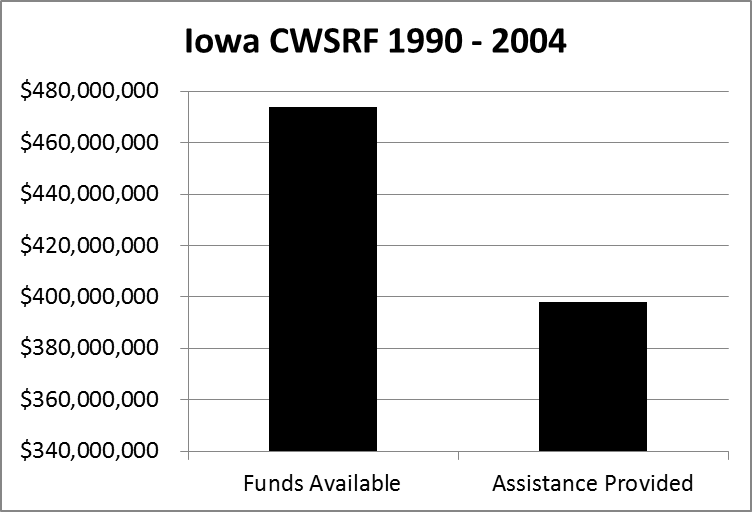 [Speaker Notes: Until 2002, we only offered loans for water and wastewater infrastructure.]
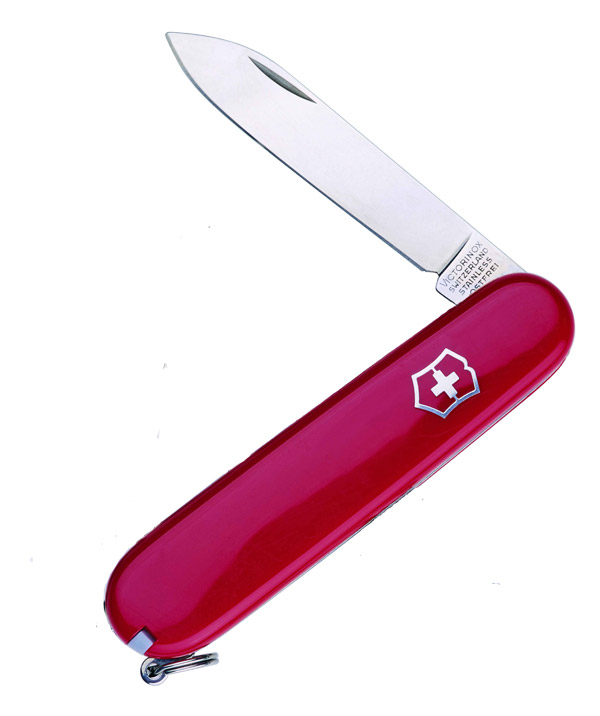 BEFORE: 
Low-interest loans for wastewater infrastructure only
Averaged $25 million per year in loans 1990-2004
[Speaker Notes: Until 2002, we only offered loans for water and wastewater infrastructure.]
BEFORE:
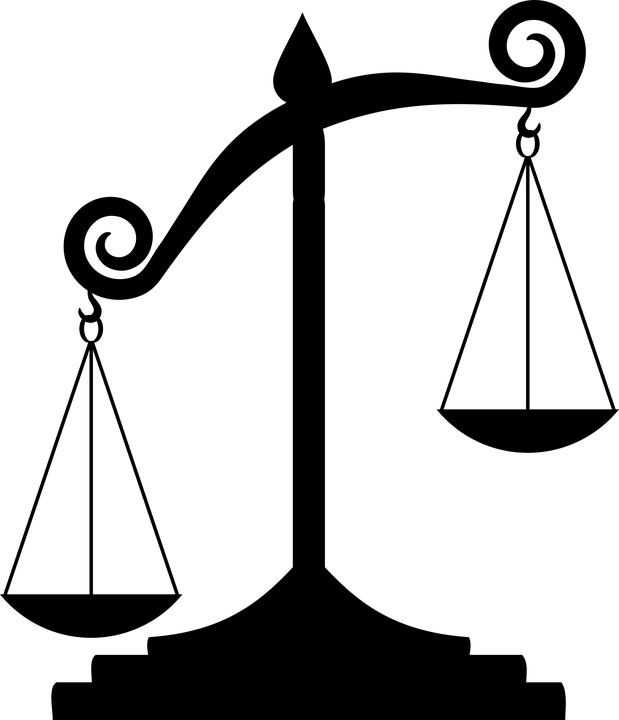 Iowa Finance Authority
Bond issues
Iowa Department of Natural Resources
Program planning and prioritization 
Project planning and permitting
Environmental review
Federal compliance
Financial management
Loan processing and disbursement
BEFORE:
Financial Management
Over-leveraged without corresponding demand
Did not use first-in, first-out – reserved cap grant funds for specific projects
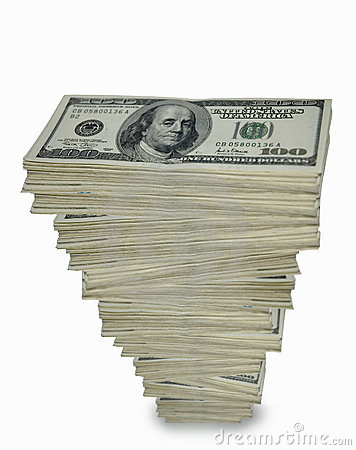 BEFORE:
Project Management
No clearly laid out process for obtaining construction permits or meeting SRF requirements
Holdovers from construction grants
Poor relationships with environmental clearance agencies
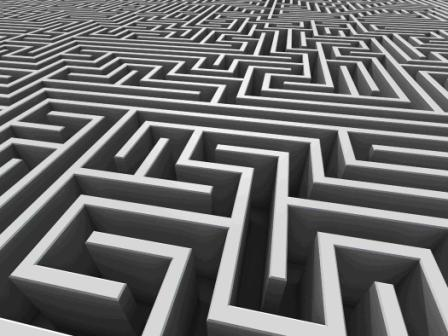 BEFORE:
Marketing and Promotion
No outreach to potential borrowers
No understanding of our audiences and what their perceptions and attitudes were
SRF project managers were engineers with a focus on technical issues, not on marketing
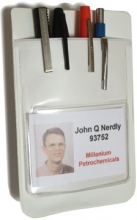 Wake-Up Call 2003-2004
Iowa Water Quality Summit – developed a plan to restore Iowa’s water quality
Iowa Policy Project – published “Effectively Using the Clean Water State Revolving Fund to Improve Iowa Water Quality”
CWSRF surplus of $125 million made it difficult to gain support for other water quality funding
Iowa’s focus on wastewater ignored other watershed needs
EPA criticized Iowa CWSRF for underutilizing funds
Starting to Respond
DNR management started to tackle the underutilization of the CWSRF
DNR Wastewater Engineering Section -- held a Kaizen event to streamline permitting and CWSRF process
DNR and IFA initiated an MOA to define roles with the goal of IFA taking over financial tasks
Financial experts should manage the program’s finances
IFA dedicated resources to SRF – esp. Lori Beary
Starting to Respond
September 2004 -- DNR created the SRF Coordinator position 
Brought  a different skill set in program management, communications and outreach, working with municipalities and financial professionals
Fresh set of eyes
Work with Lori and IFA
No baggage!
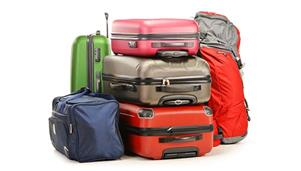 Marketing Research - 2005
Iowa Association of Municipal Utilities Survey
Those utilities that had used SRF were generally satisfied
Those that hadn’t cited the following reasons:
Reputation for costly delays
Project deemed too small
Interest rate savings deemed insufficient
Advice of consulting engineer or financial consultant
Improvements 2005 - 2007
Increased collaboration and cooperation between DNR and IFA led to the following improvements:
Planning and design loans created
The CWSRF project approval process time cut from 28 months to 4.5 months
Applications for the CWSRF accepted on a continuous basis, rather than once per year, making funds available when projects are ready
Improvements 2005 - 2007
More improvements:
Held a Kaizen event to better understand how environmental review was perceived as barrier to using program
Created environmental review services and hired ER specialist
Three new nonpoint source programs created to provide low-interest loans to farmers, landowners, livestock producers, communities, watershed organizations, and others
Dynamic financial management – obtained funds when needed rather than building up surplus
Pace Started to Pick Up
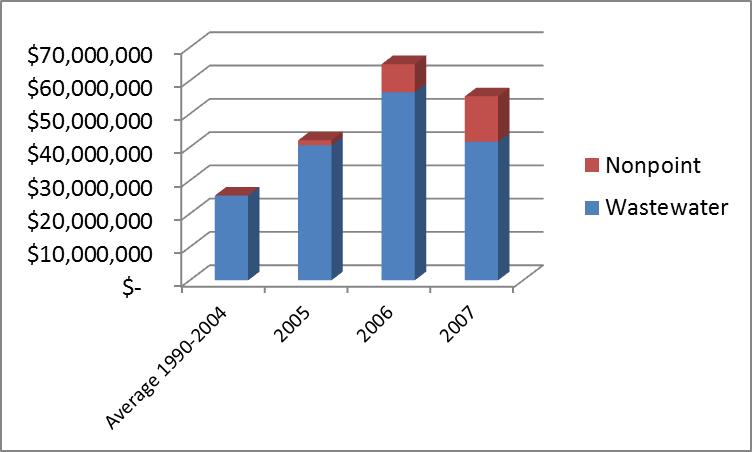 Marketing Research - 2007
U.S. EPA provided help
Engaged Lisa Bechini, Northbridge, and hired Mary-Jane Atwater, Atwater Communications
Worked with Iowa staff to identify the research problem and design a research plan
Conducted a focus group and telephone survey
Marketing Research - 2007
Key Findings:
Respondents had inaccurate perceptions of the program – weren’t aware of the improvements or new features
Didn’t understand benefits of SRF financing
They liked IFA but were negative toward DNR
“IFA = Hope; DNR = No Hope”
Preferred methods of communication – conferences and workshops, direct mail, listserves
Marketing Research - 2007
Recommendations:
Provide a single point of contact
Consolidate DNR and IFA marketing for an SRF brand identity
Provide case studies of successful projects
Refine SRF marketing messages – e.g. “below-market interest rate”
Develop outreach to engineering consultants and financial advisors
More Program Improvements
Developed SRF logo and tag line: “Investing in Iowa’s Water”
Produced a new IowaSRF.com website
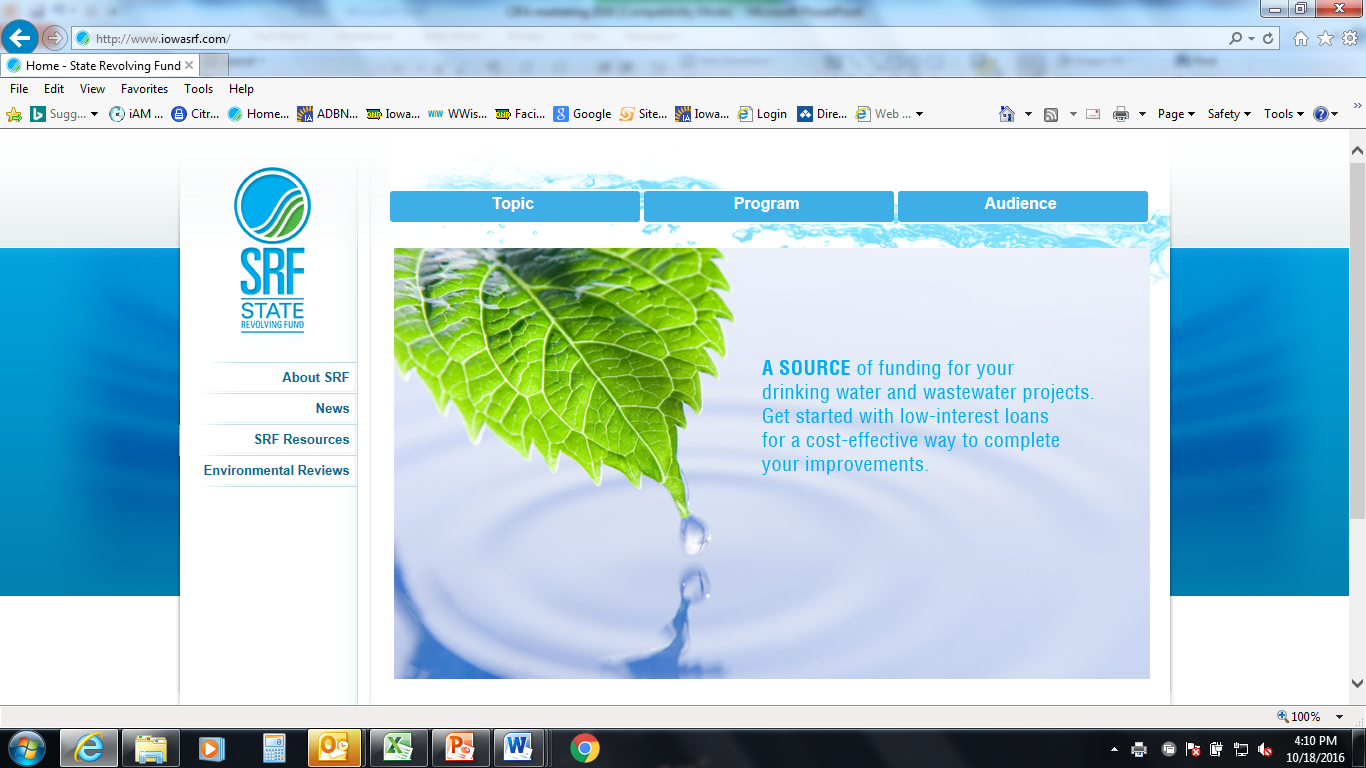 More Program Improvements
Presented at conferences and workshops, e.g. Iowa League of Cities
Implemented “Advanced SRF” training for consultants
Offered extended term financing
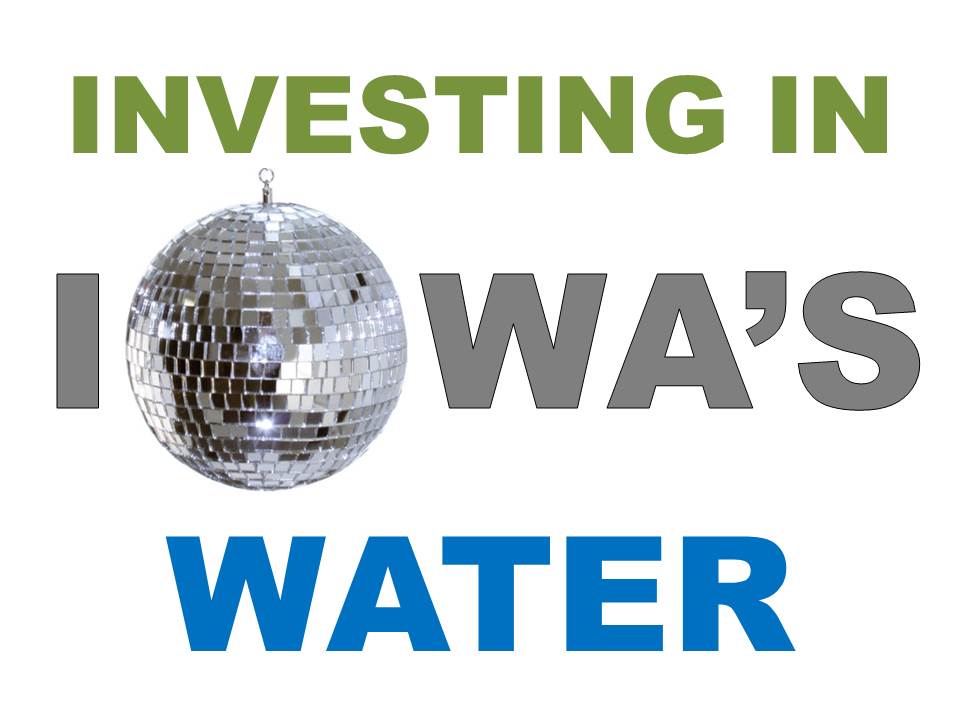 More Program Improvements
Developed Water Resource Restoration Sponsored Projects
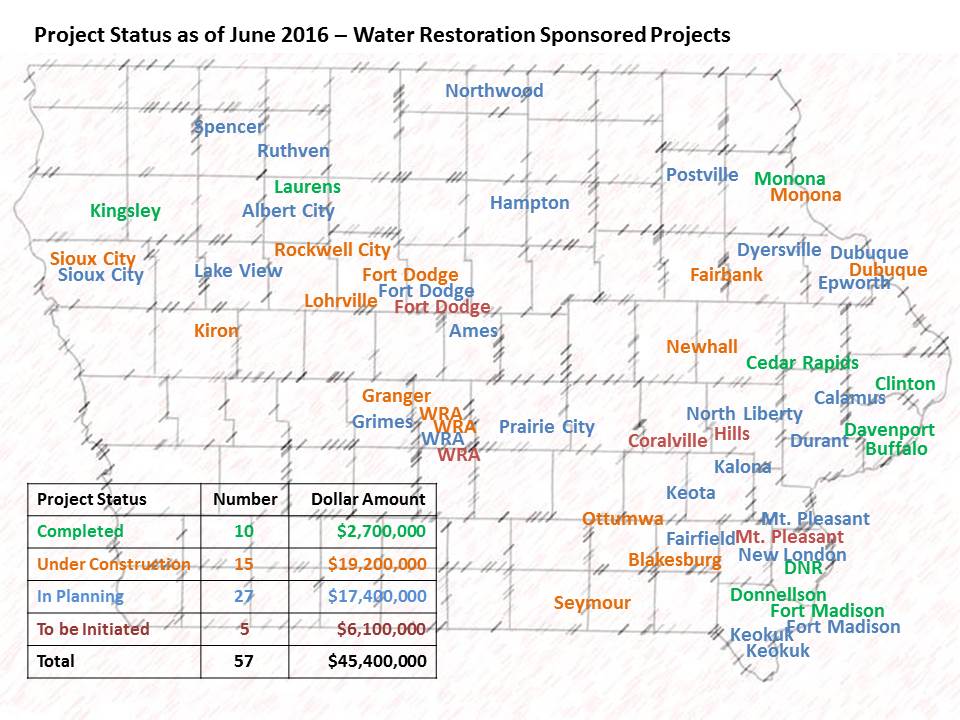 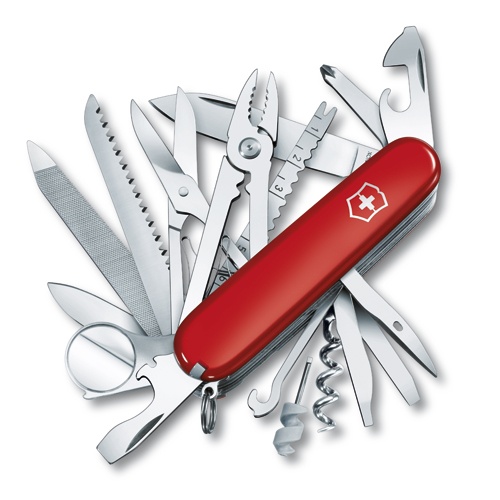 AFTER
Onsite Septic Systems
Wastewater Infrastructure
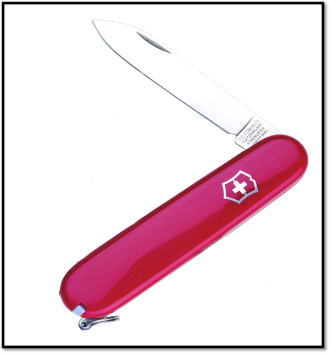 Planning and Design
Lake and Wetland Restoration
Soil, Sediment, and Nutrient Management
Brownfield Cleanup
Habitat Protection
Energy and Water Efficiency
Sponsored Projects
Urban Stormwater
Landfill Closure
[Speaker Notes: With changes in state legislation and federal requirements, program development and listening to our customers, the programs have expanded into many different areas, including loans for nonpoint source water quality.]
State Revolving Fund Organizational Structure -- Iowa
Terry Branstad, Iowa Governor
Bill Northey, Iowa Secretary 
of Agriculture
Chuck Gipp,
Dep’t of Natural 
Resources Director
David Jamison, Iowa Finance 
Authority Director
Iowa Department of Agriculture and Land Stewardship
Tony Toigo, Local Water
Protection, Livestock 
Water Quality Facilities Amy Bouska, Derek Namanny, Wayne Petersen, Joel Schwarzkopf, Jennifer Welch, Urban Conservation and Sponsored Projects
Bruce Trautman
Deputy Director
Lori Beary, 
IFA SRF Coordinator
William Ehm
Environmental Services
Division Administrator
Tracy Scebold, 
SRF Finance Officer
Alyson Fleming, Program
Specialist
Jane Larson, Linked 
Deposit Administrator
Jon Tack, Chief 
Water Quality Bureau
Jennifer Nelson, Chief Budget and Grants
Satya Chennupati, Supv.  Wastewater Engineering
Shirley Christoffersen, Grant Manager
Patti Cale-Finnegan,
DNR SRF Coordinator/Team Leader, General Nonpoint Source Program, Sponsored Projects
Erik Wiklund, 
Supv., NPDES
Mark Moeller, Supv., Water Supply Engineering
Corey McCoid, Supv., Water Supply Operations
Jim Oppelt, CWSRF Team Leader
Nichelle Anderson, Tim Bauer, Larry Bryant, Marty Jacobs, 
Terry Kirschenman, 
Laura Knispel, Emy Liu,  Melissa Schlickbernd, Mark Valmore CWSRF Project Managers
Gina Andre, Admin.
Mario Fenu, Jean Mayne, Tiffany Wilson Lillard, Michael Sullivan,
Lee Wagner, 
Environmental Review/Sponsored Projects
Dan Olson
On-Site Wastewater Program
Jennifer Bunton, DWSRF Team Leader
Michael Anderson, Taroon Bidar,  
Lanie Boas, Bob Campbell, Daryl Enfield, Gabe Lee, 
AJ Montefusco, Tara Naber, Skipp Slattenow, Sara Smith
DWSRF Project Managers
SRF financial functions
Clean Water SRF
Drinking Water SRF
Clean Water and Drinking Water SRF
Jeanne Johnson 
Administrative 
Assistant
AFTER:
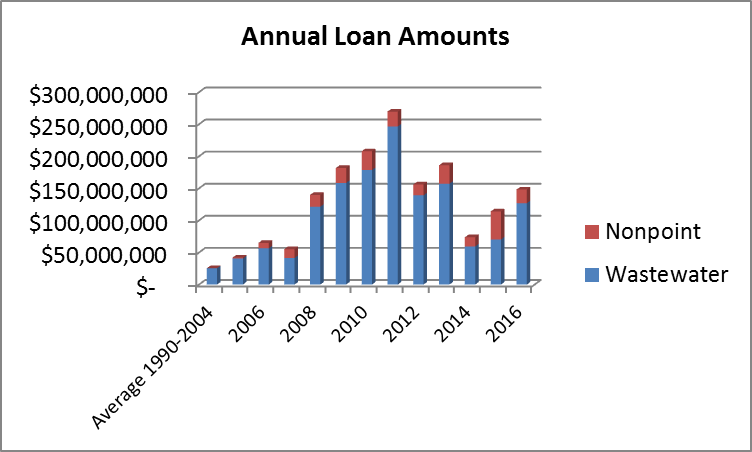 AFTER:
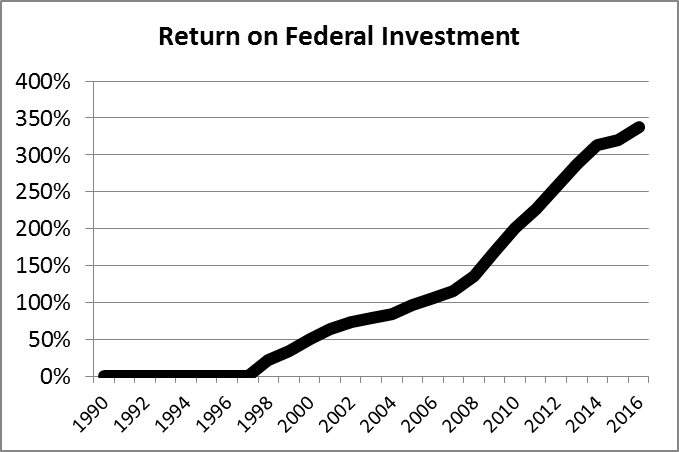 Questions?
Patti Cale-Finnegan
Iowa Department of Natural Resources
515-725-0498
Patti.cale-finnegan@dnr.iowa.gov